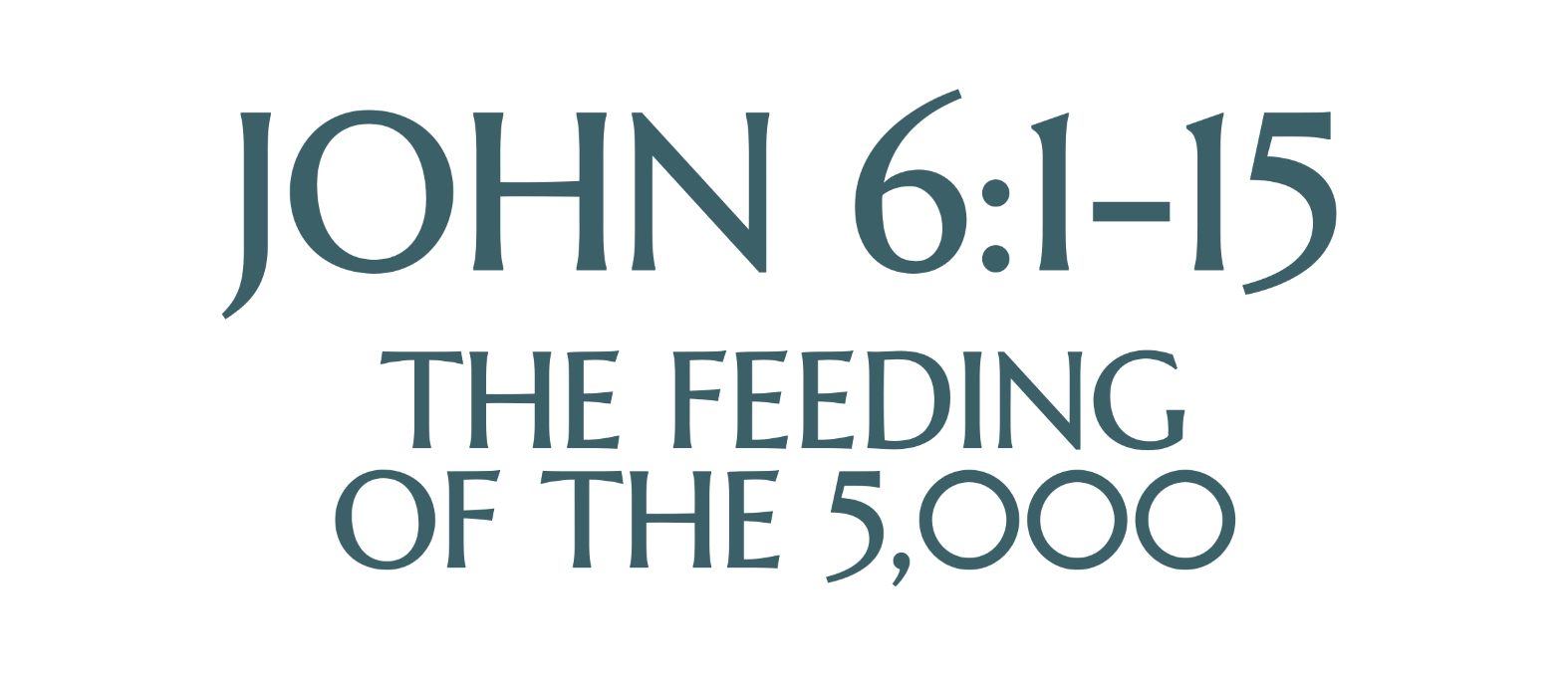 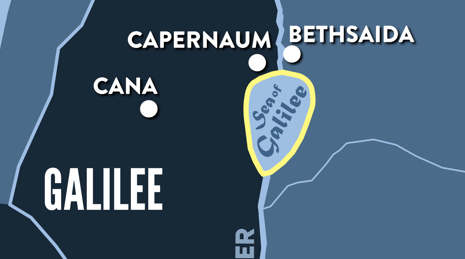 (Jn. 6:1) Sometime after this, Jesus crossed to the far shore of the Sea of Galilee (that is, the Sea of Tiberias).
2 A great crowd of people followed Jesus because they saw the signs he had performed by healing the sick.
(Jn. 6:1) Some time after this, Jesus crossed to the far shore of the Sea of Galilee (that is, the Sea of Tiberias).
2 A great crowd of people followed Jesus because they saw the signs he had performed by healing the sick.
Grieving
(Mt. 14:13) John the Baptist had just been beheaded.
Hungry
(Mk. 6:31) “The disciples did not even have a chance to eat.”
Tired
(Mk. 6:35) “By this time it was late in the day…”
(Jn. 6:3) Then Jesus went up on a mountainside and sat down with his disciples.
4 The Jewish Passover Festival was near.
(Jn. 6:5) Jesus looked up and saw a great crowd coming toward him.
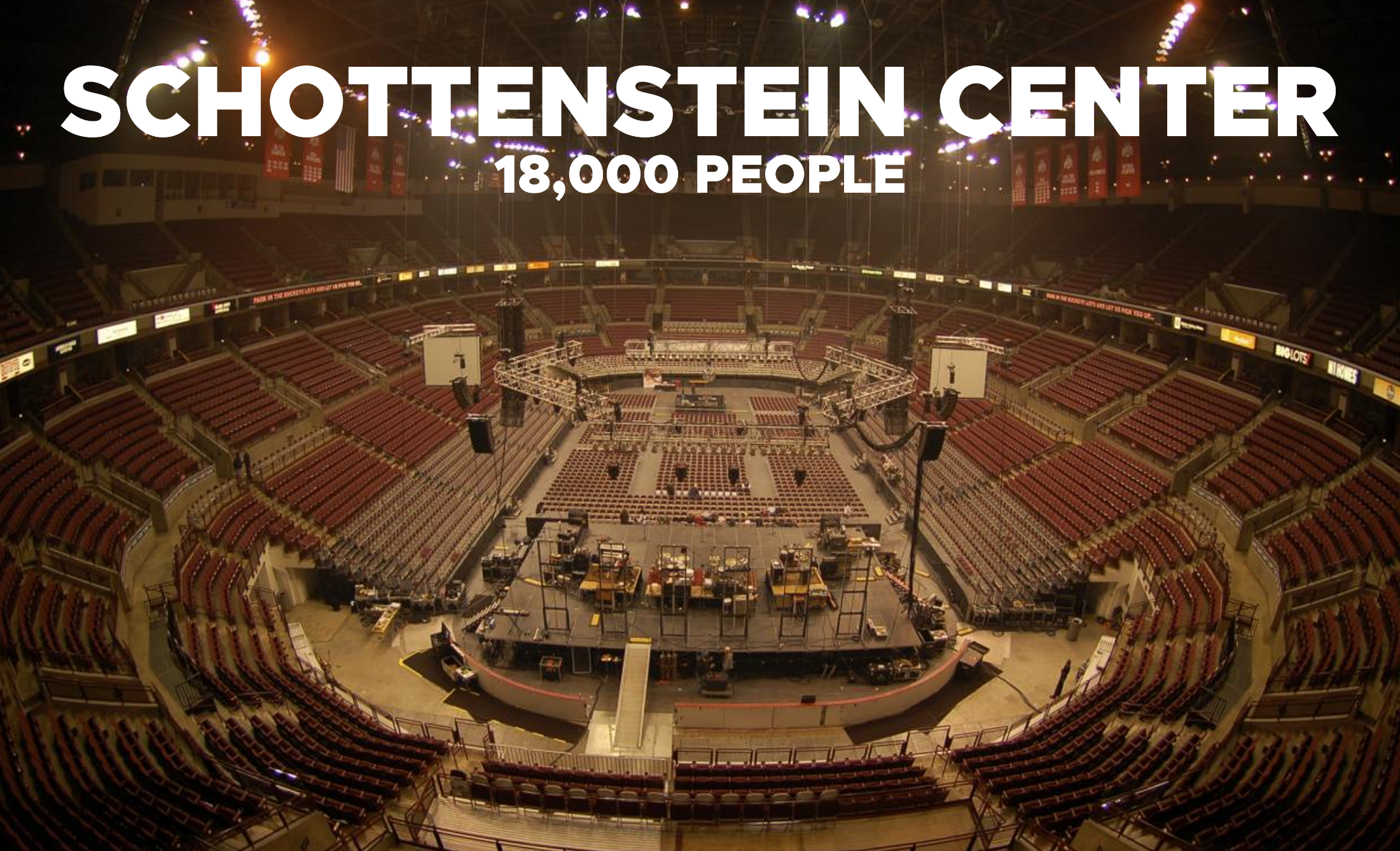 5,000 men plus women and children!
Verse 10. Matthew 14:21
(Jn. 6:5) Jesus looked up and saw a great crowd coming toward him.
Jesus said to Philip,
“Where shall we buy bread for these people to eat?”
6 Jesus asked this only to test him, for he already had in mind what he was going to do.
(Jn. 6:7) Philip answered him,
“It would take more than half a year’s wages to buy enough bread for each one to have a bite!”
(Jn. 6:8) Another of his disciples, Andrew, Simon Peter’s brother, spoke up, 
“Here is a boy with five small barley loaves and two small fish,
but how far will they go among so many?”
(Jn. 6:10) Jesus said,
“Have the people sit down.”
There was plenty of grass in that place, and they sat down.
They sat in groups of 50’s and 100’s.
Mark 6:40
(Jn. 6:11) Jesus took the loaves, gave thanks, and distributed to those who were seated.
In the parallel accounts, Jesus has the disciples pass out the food.
Matthew 14:19; Mark 6:41; Luke 9:16
(Jn. 6:11) The people received as much as they wanted. He did the same with the fish.
(Jn. 6:12) When they had all had enough to eat, he said to his disciples,
“Gather the pieces that are left over. Let nothing be wasted.”
13 So they gathered them and filled twelve baskets with the pieces of the five barley loaves left over by those who had eaten.
(Jn. 6:14) After the people saw the sign Jesus performed, they said,
“Surely this is the Prophet who is to come into the world.”
15 Jesus, knowing that they intended to come and make him king by force, withdrew again to a mountain by himself.
Did this really happen?
Mentioned in all four gospels.
Mark 6:33ff; Matthew 14:13ff; Luke 9:10ff; John 6:1ff
Did this really happen?
Mentioned in all four gospels.
Mark 6:33ff; Matthew 14:13ff; Luke 9:10ff; John 6:1ff
Why were so many people “coming and going”?
Mark 6:31; John 6:4
Did this really happen?
Mentioned in all four gospels.
Mark 6:33ff; Matthew 14:13ff; Luke 9:10ff; John 6:1ff
Why were so many people “coming and going”?
Mark 6:31; John 6:4
(Jn. 6:4) It was nearly time for the Jewish Passover.
2.7 million? Josephus, Wars of the Jews 6.425
200,000? Joachim Jeremias, Jerusalem in the Time of Jesus (Philadelphia: Fortress Press, 1969), 84.
(Mk. 6:31) There were so many people coming and going that Jesus and his apostles didn’t even have time to eat.
Did this really happen?
Mentioned in all four gospels.
Mark 6:33ff; Matthew 14:13ff; Luke 9:10ff; John 6:1ff
Why were so many people “coming and going”?
Mark 6:31; John 6:4
Why mention the “green grass”?
Mark 6:39; John 6:4
Did this really happen?
Mentioned in all four gospels.
Mark 6:33ff; Matthew 14:13ff; Luke 9:10ff; John 6:1ff
Why were so many people “coming and going”?
Mark 6:31; John 6:4
Why mention the “green grass”?
Mark 6:39; John 6:4
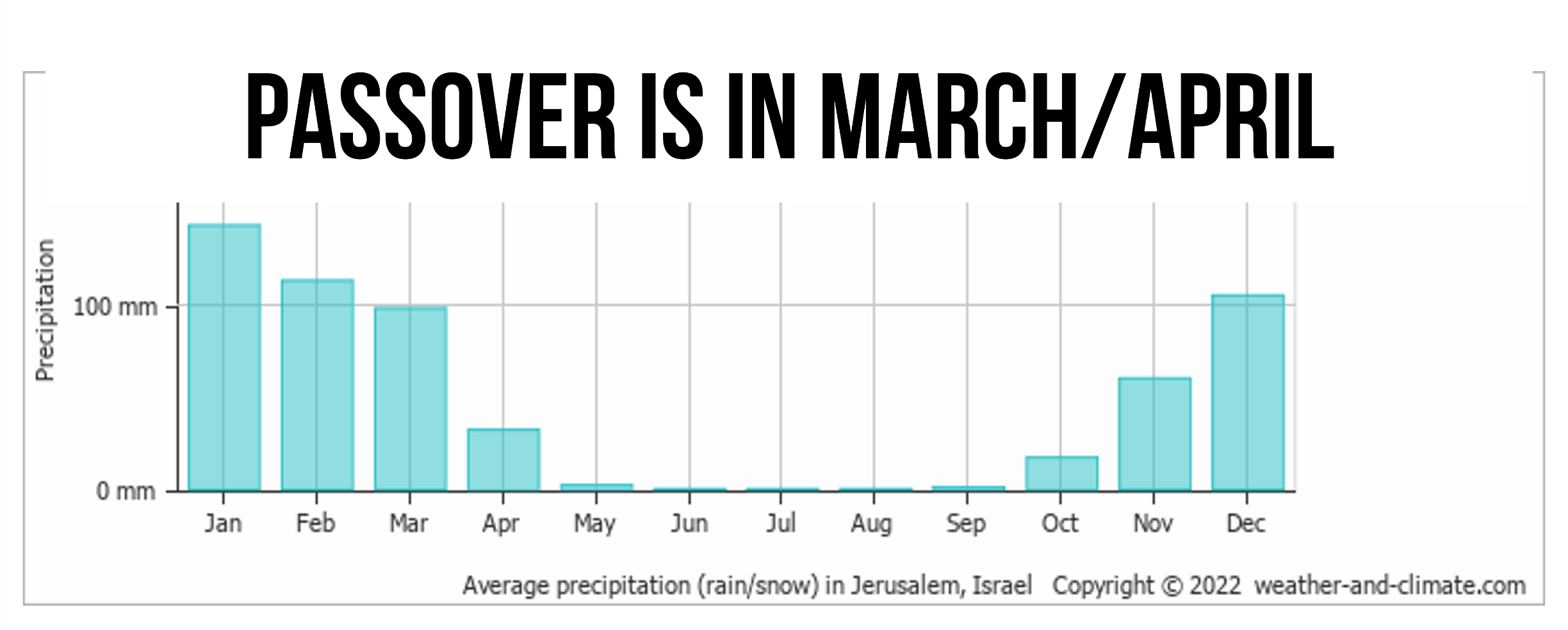 (Mk. 6:39) Jesus told the disciples to have the people sit down in groups on the green grass.
Did this really happen?
Mentioned in all four gospels.
Mark 6:33ff; Matthew 14:13ff; Luke 9:10ff; John 6:1ff
Why were so many people “coming and going”?
Mark 6:31; John 6:4
Why mention the “green grass”?
Mark 6:39; John 6:4
Why ask Philip where to buy bread?
John 6:5; 12:21; 1:44; Luke 9:10
John records that Jesus asked Philip where to buy bread (Jn. 6:5).
Where was Philip from?
Bethsaida! (Jn. 1:44)
Luke records that the feeding of the 5,000 occurred in Bethsaida (Lk. 9:10).
What is the meaning or significance of this miracle?
“The people saw the sign (sēmeion).”
John 6:14
What is the meaning or significance of this miracle?
“The people saw the sign (sēmeion).”
John 6:14
What does the bread represent?
John 6:35
(Jn. 6:35) Jesus declared,
“I am the bread of life.
Whoever comes to me will never go hungry.
Whoever believes in me will never be thirsty.”
What is the meaning or significance of this miracle?
“The people saw the sign (sēmeion).”
John 6:14
What does the bread represent?
John 6:35
What do the crowds represent?
John 6:2, 10
The Human Condition!
Is life simply about amusement?
Is life simply about amusement?
“I’m not a total monster…
What gave you a lot of happiness during your life?”
Is life simply about amusement?
“I really loved to watch hours and hours of TikTok videos on my phone.”
Is life simply about amusement?
“Knock yourself out…
Watch to your heart’s content…
Then, I’m going to kill you!”
Does my life have a purpose?
Does my life have a purpose?
“Meet me here tomorrow at 7am.”
Does my life have a purpose?
Would you spend your time and energy to meet a random stranger, at a random time, in a random place?
Does my life really matter at all?
Does my life really matter at all?
Does my life really matter at all?
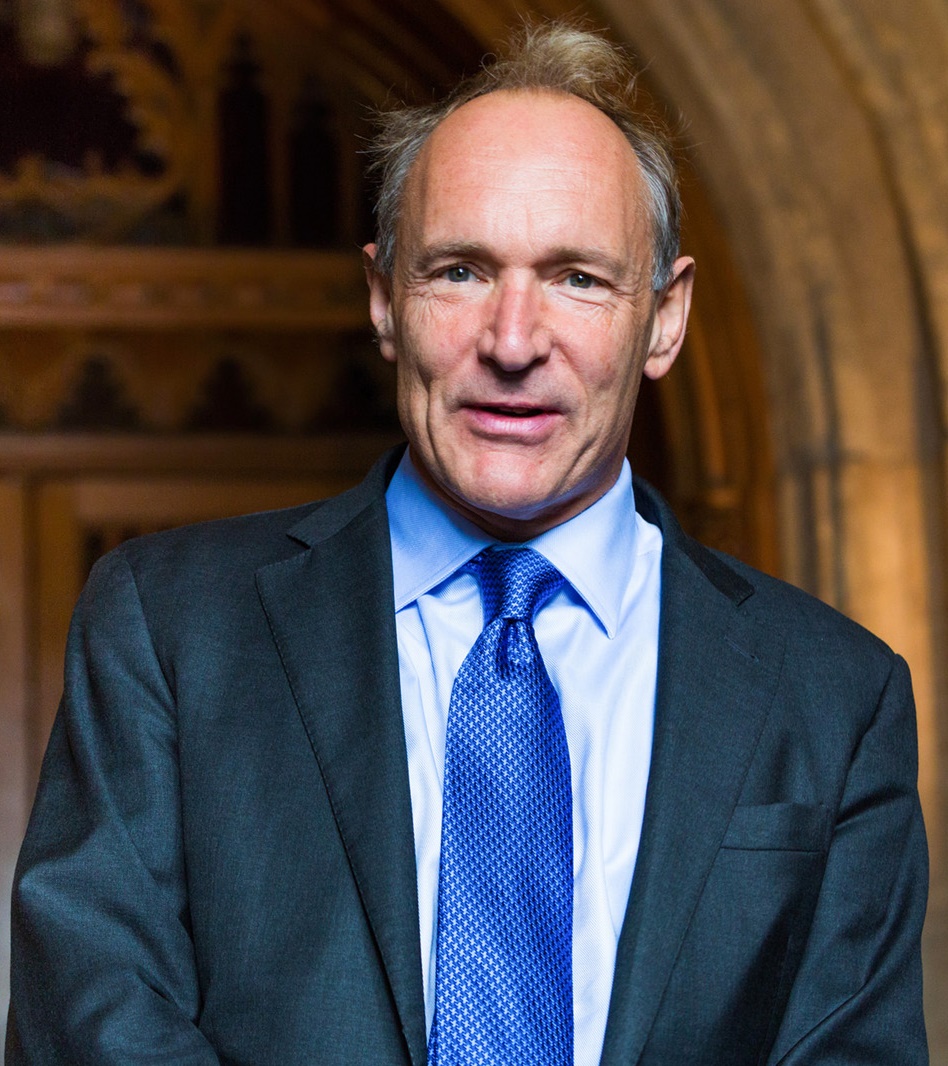 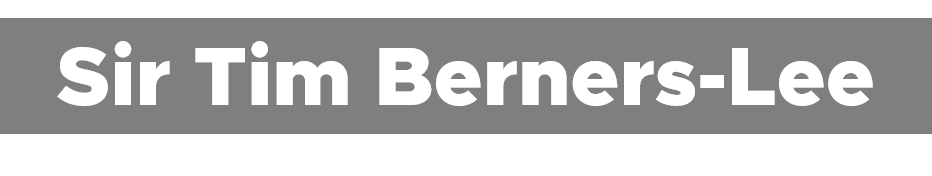 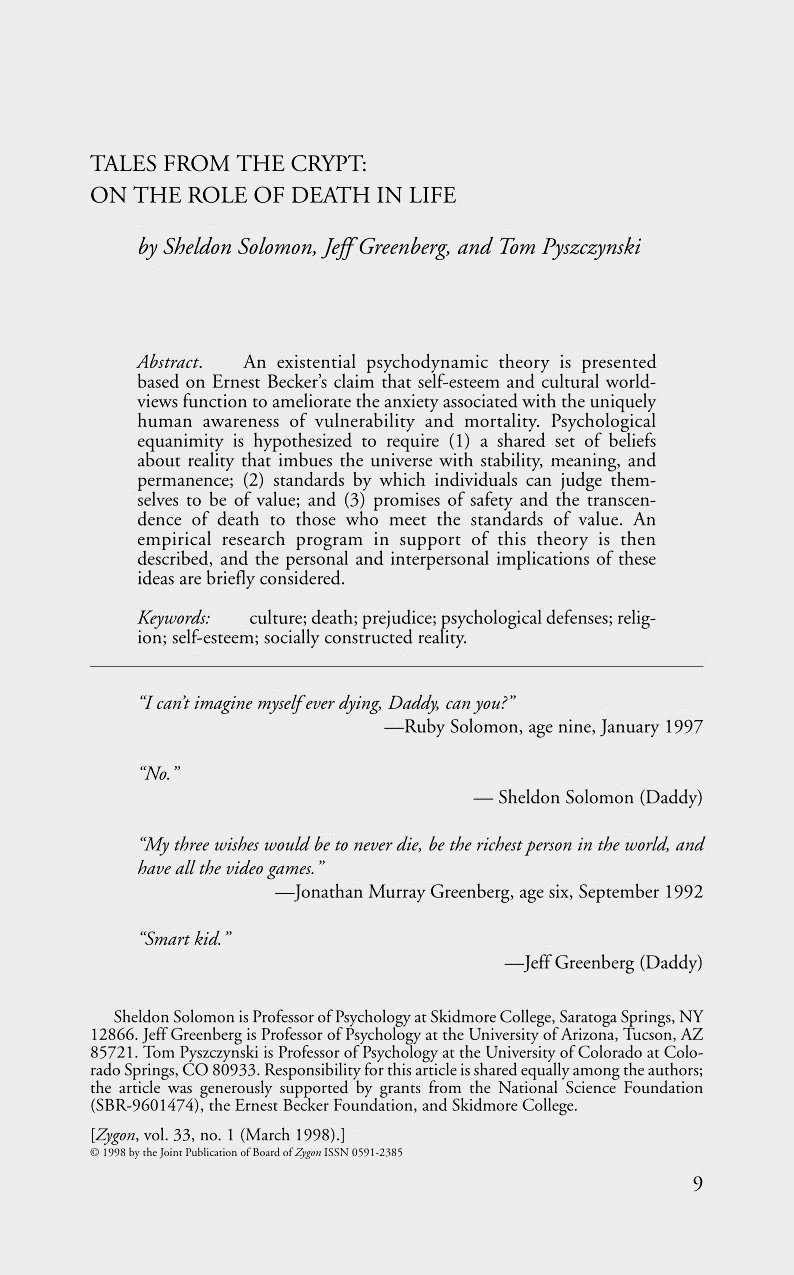 Sheldon Solomon
(Psychology professor at Skidmore College)

Sheldon Solomon, Jeff Greenberg, and Tom Pyszczynski, “Tales from the Crypt: On the Role of Death in Life,” Zygon: Journal of Religion and Science 33, no. 1 (March 1998): 12.
Humans would be riddled with abject terror if they were constantly plagued by the ongoing awareness of their vulnerability and mortality.
Does the Fear of Death lead to Distraction?
#1. Given a flyer to help with “back pain.”
#2. Given a flyer to help with “fear of death.”
“Alcoholic or non-alcoholic beverage?”
Tsachi Ein-Dor et al., “Implicit Death Primes Increase Alcohol Consumption,” Health Psychology 33, no. 7 (2013): 748-51.
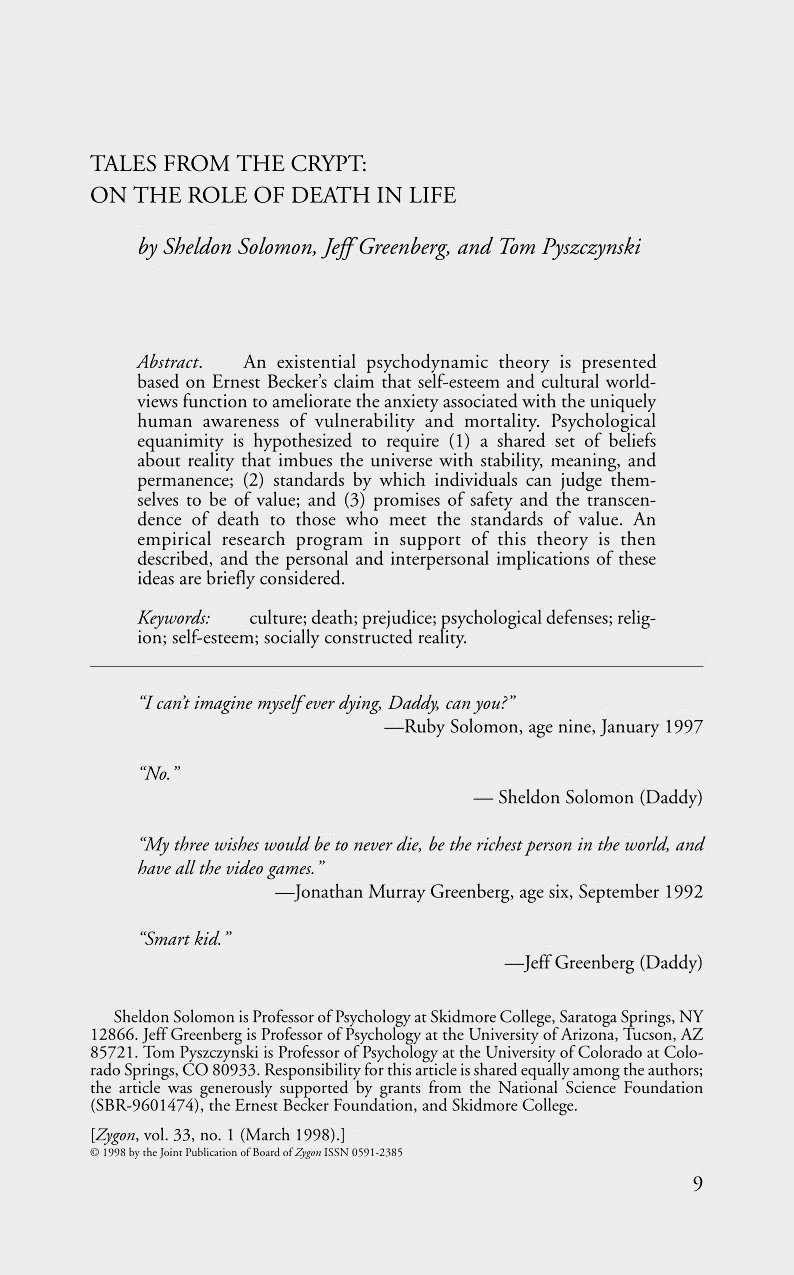 Sheldon Solomon
(Psychology professor at Skidmore College)

Sheldon Solomon, Jeff Greenberg, and Tom Pyszczynski, “Tales from the Crypt: On the Role of Death in Life,” Zygon: Journal of Religion and Science 33, no. 1 (March 1998): 12.
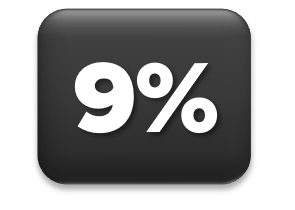 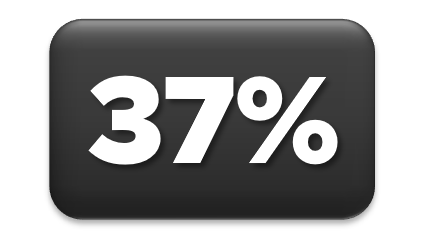 [Humans would be] twitching blobs of biological protoplasm completely perfused with anxiety and unable to effectively respond to the demands of their immediate surroundings.
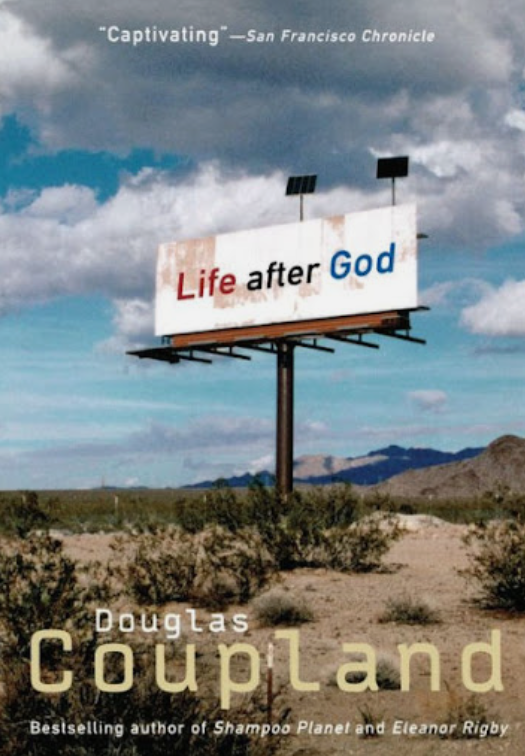 Douglas Coupland
(Novelist and Artist)

Douglas Coupland, Life After God (London: Touchstone Books, 1994), 355-360.
Some facts about me:
I think I am a broken person.
I seriously question the road my life has taken and I endlessly rehash the compromises I have made in my life.
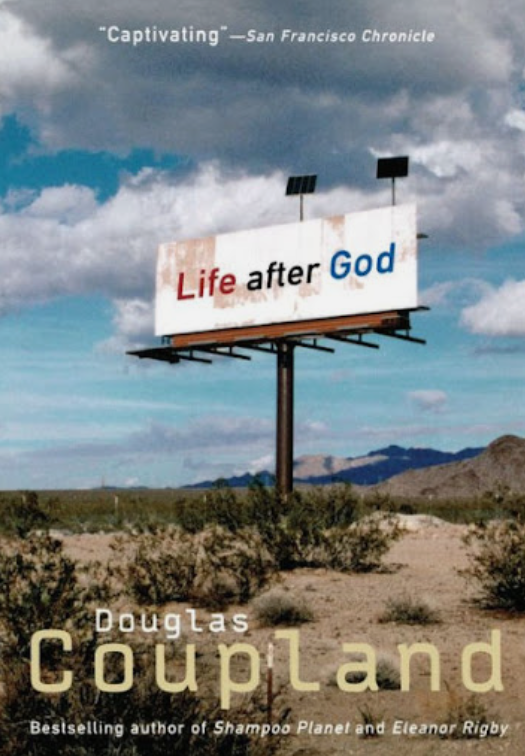 Douglas Coupland
(Novelist and Artist)

Douglas Coupland, Life After God (London: Touchstone Books, 1994), 355-360.
I have an unsecure and vaguely crappy job with an amoral corporation so that I don’t have to worry about money.
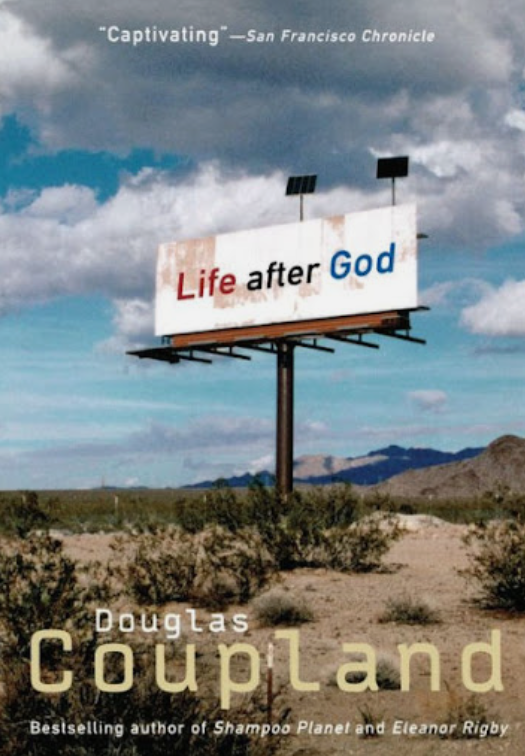 Douglas Coupland
(Novelist and Artist)

Douglas Coupland, Life After God (London: Touchstone Books, 1994), 355-360.
I put up with halfway relationships so as not to have to worry about loneliness.
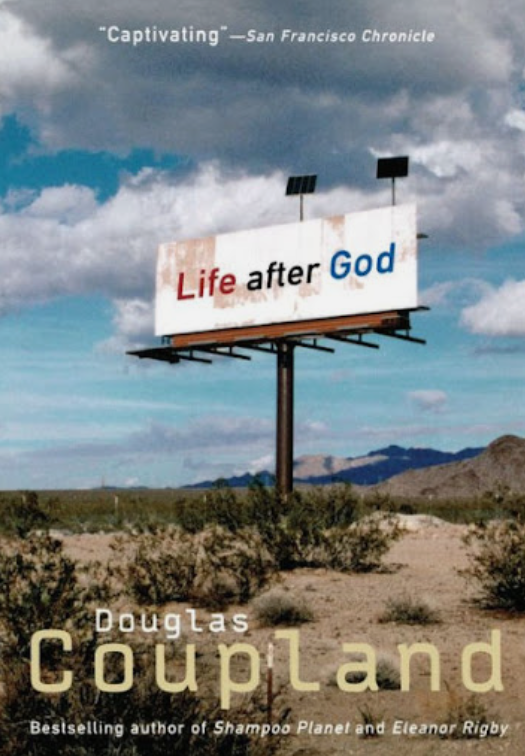 Douglas Coupland
(Novelist and Artist)

Douglas Coupland, Life After God (London: Touchstone Books, 1994), 355-360.
I have lost the ability to recapture the purer feelings of my younger years in exchange for a streamlined narrow-mindedness that I assumed would propel me to “the top.”
What a joke.
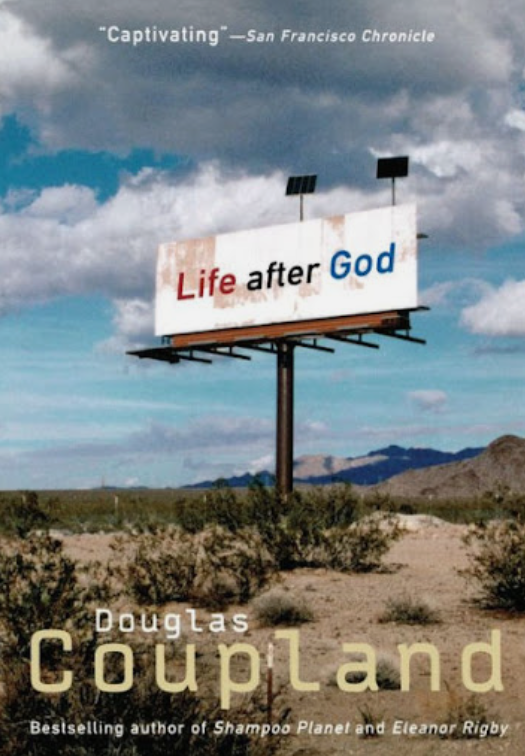 Douglas Coupland
(Novelist and Artist)

Douglas Coupland, Life After God (London: Touchstone Books, 1994), 355-360.
Compromise is said to be the way of the world and yet I find myself feeling sick trying to accept what it has done to me:
the little yellow pills, the lost sleep.
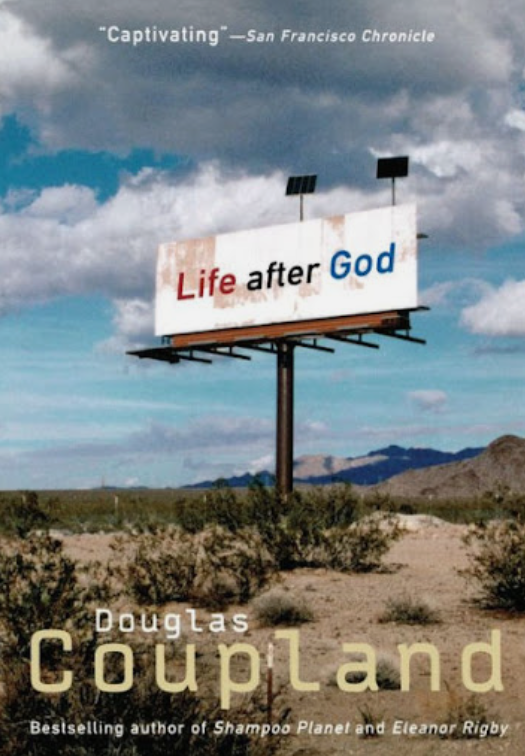 Douglas Coupland
(Novelist and Artist)

Douglas Coupland, Life After God (London: Touchstone Books, 1994), 355-360.
This is not to say my life is bad.
I know it isn’t... but my life is not what I expected it might have been when I was younger.
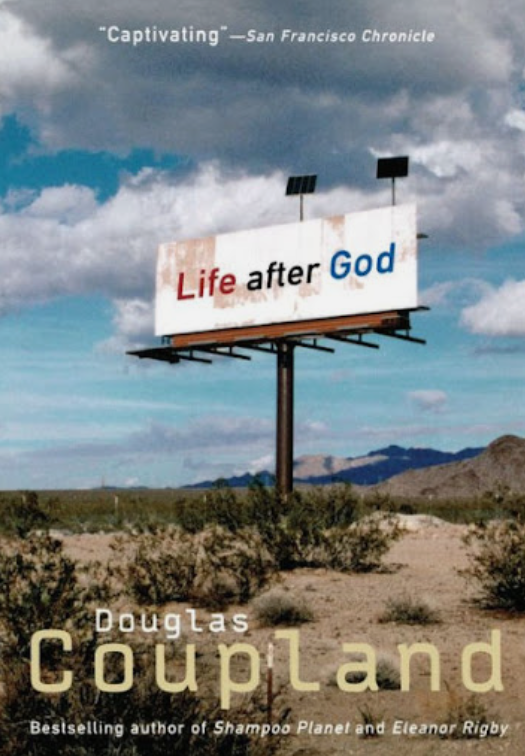 Douglas Coupland
(Novelist and Artist)

Douglas Coupland, Life After God (London: Touchstone Books, 1994), 355-360.
I don’t feel sorry for myself in any way. I am merely coming to grips with what I know the world is truly like…
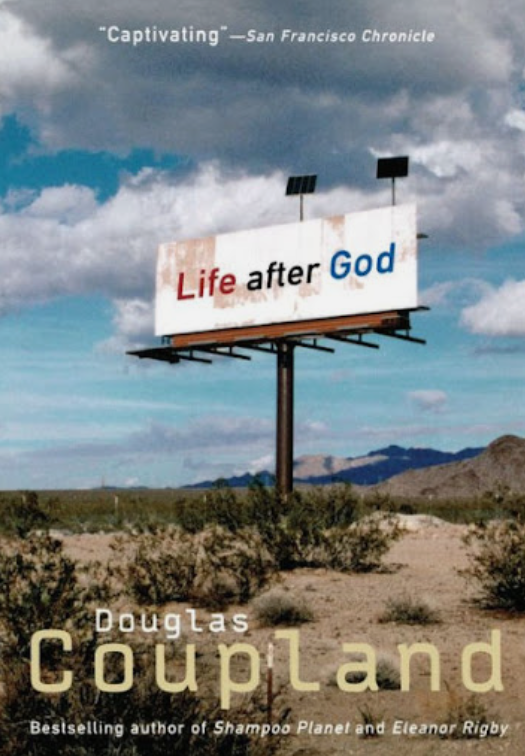 Douglas Coupland
(Novelist and Artist)

Douglas Coupland, Life After God (London: Touchstone Books, 1994), 355-360.
Now—here is my secret…
My secret is that I need God
—that I am sick and can no longer make it alone.
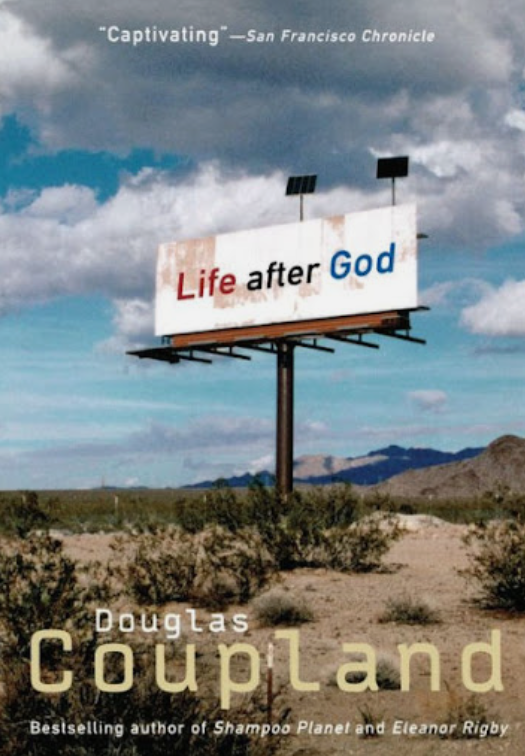 Douglas Coupland
(Novelist and Artist)

Douglas Coupland, Life After God (London: Touchstone Books, 1994), 355-360.
I need God to help me give, because I no longer seem to be capable of giving; to help me be kind, as I no longer seem capable of kindness; to help me love, as I seem beyond being able to love.
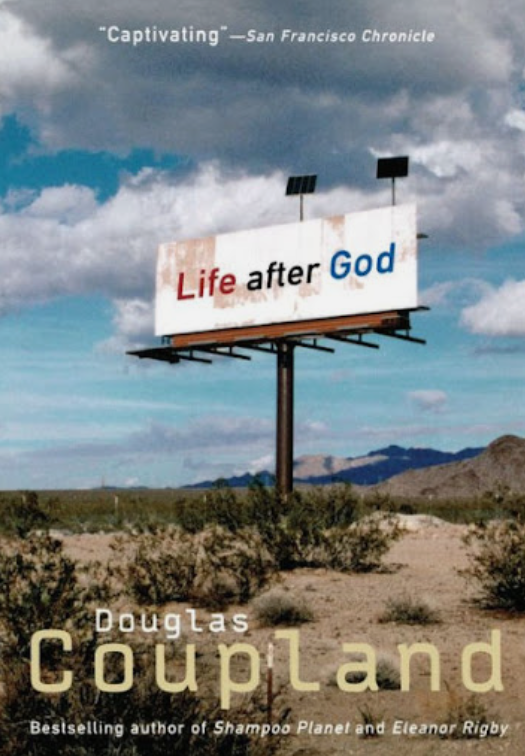 Douglas Coupland
(Novelist and Artist)

Douglas Coupland, Life After God (London: Touchstone Books, 1994), 355-360.
I need God to help me give, because I no longer seem to be capable of giving; to help me be kind, as I no longer seem capable of kindness; to help me love, as I seem beyond being able to love.
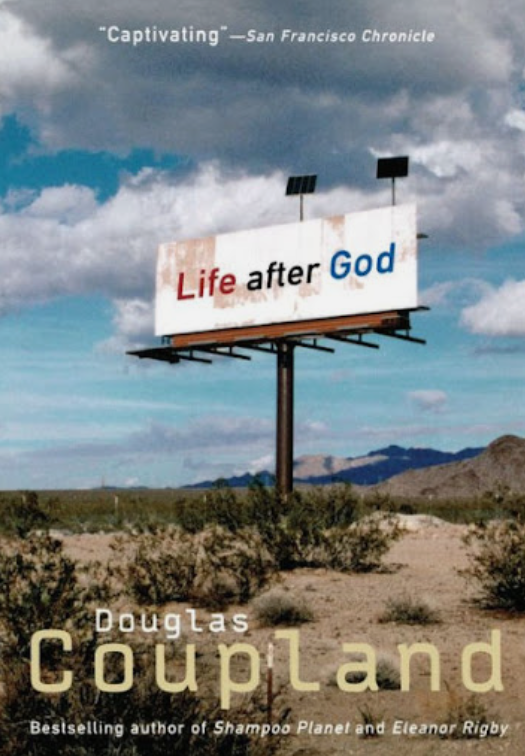 Douglas Coupland
(Novelist and Artist)

Douglas Coupland, Life After God (London: Touchstone Books, 1994), 355-360.
I need God to help me give, because I no longer seem to be capable of giving; to help me be kind, as I no longer seem capable of kindness; to help me love, as I seem beyond being able to love.
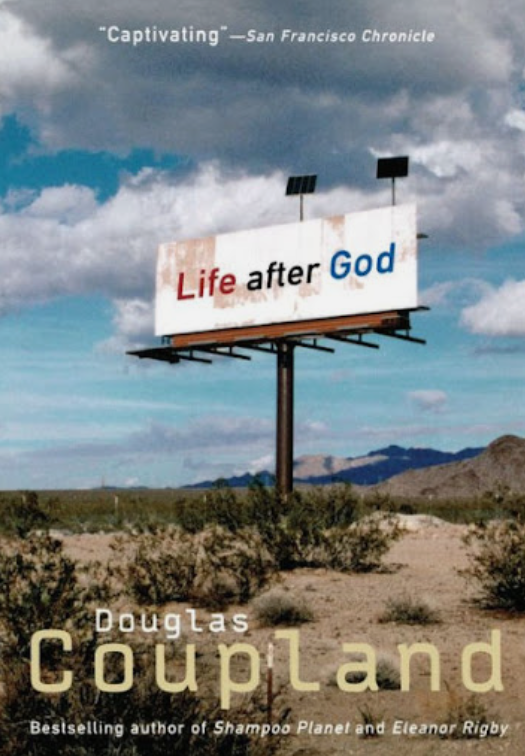 Douglas Coupland
(Novelist and Artist)

Douglas Coupland, Life After God (London: Touchstone Books, 1994), 355-360.
(Jn. 6:35) Jesus declared,
“I am the bread of life.
Whoever comes to me will never go hungry.
Whoever believes in me will never be thirsty.”
I need God to help me give, because I no longer seem to be capable of giving; to help me be kind, as I no longer seem capable of kindness; to help me love, as I seem beyond being able to love.
What is the meaning or significance of this miracle?
“The people saw the sign (sēmeion).”
John 6:14
What does the bread represent?
John 6:35
What do the crowds represent?
John 6:2, 10
The Human Condition!
What is the meaning or significance of this miracle?
“The people saw the sign (sēmeion).”
John 6:14
What does the bread represent?
John 6:35
What do the crowds represent?
John 6:2, 10
Why did Jesus utilize the disciples?
Matthew 14:19; Mark 6:41; Luke 9:16
What is the meaning or significance of this miracle?
“The people saw the sign (sēmeion).”
John 6:14
What does the bread represent?
John 6:35
What do the crowds represent?
John 6:2, 10
Why did Jesus utilize the disciples?
Matthew 14:19; Mark 6:41; Luke 9:16
God uses human agency
There’s never a good time to serve others.
They were grieving (Mt. 14:13), hungry (Mk. 6:31), and tired (Mk. 6:35).
It feels awkward giving so little.
How did Andrew feel?
The issue is not ability, but availability.
They received 12 full baskets!
John 6:13
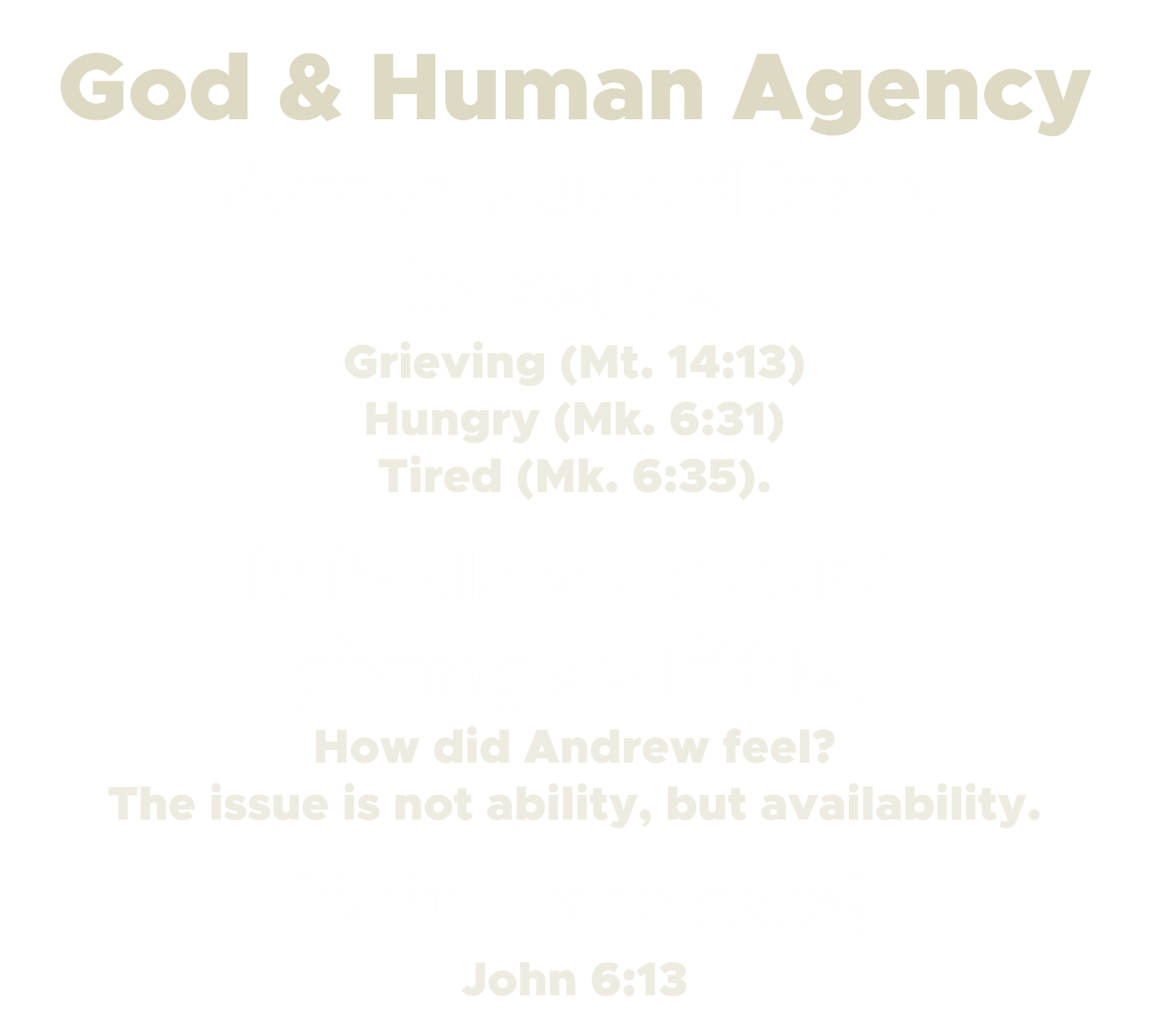